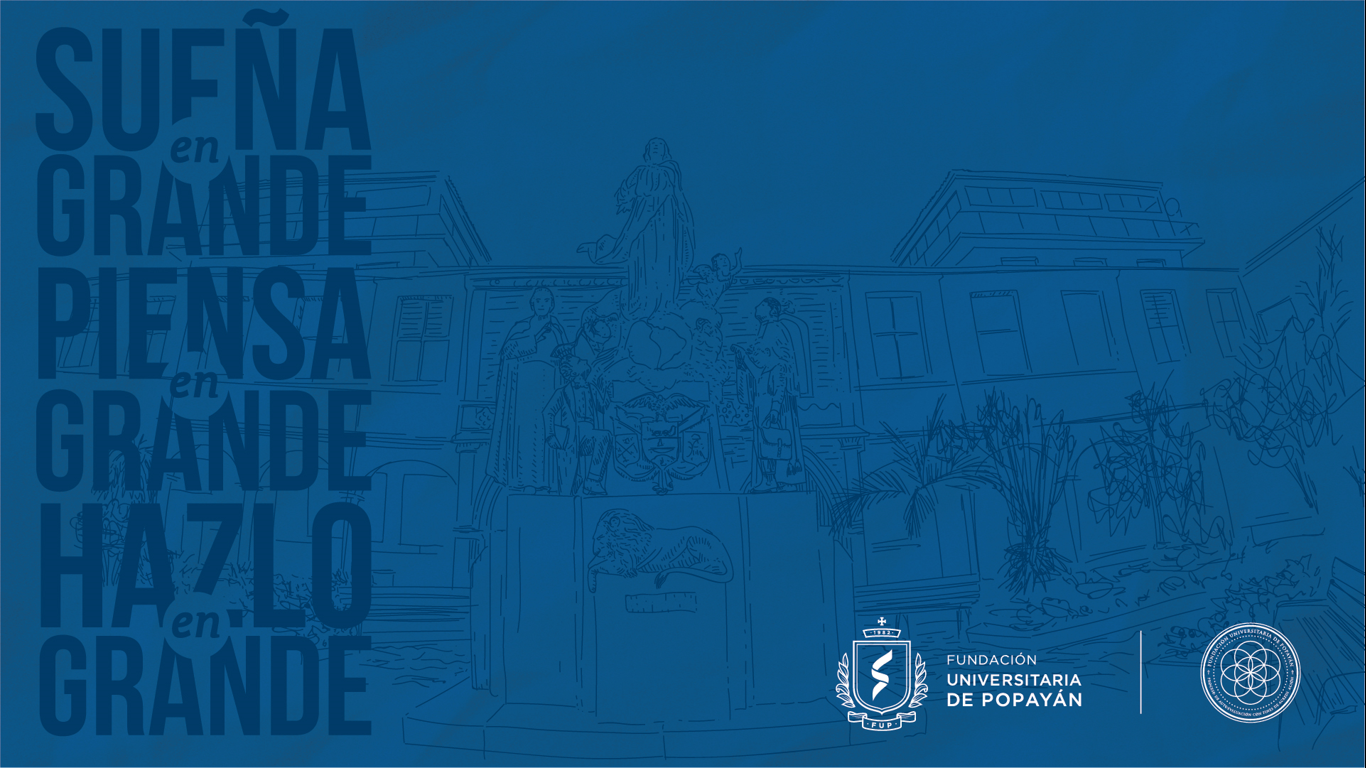 HISTORIA EMPRESARIAL COLOMBIANA
OSCAR EDUARDO TORRES FERNANDEZ
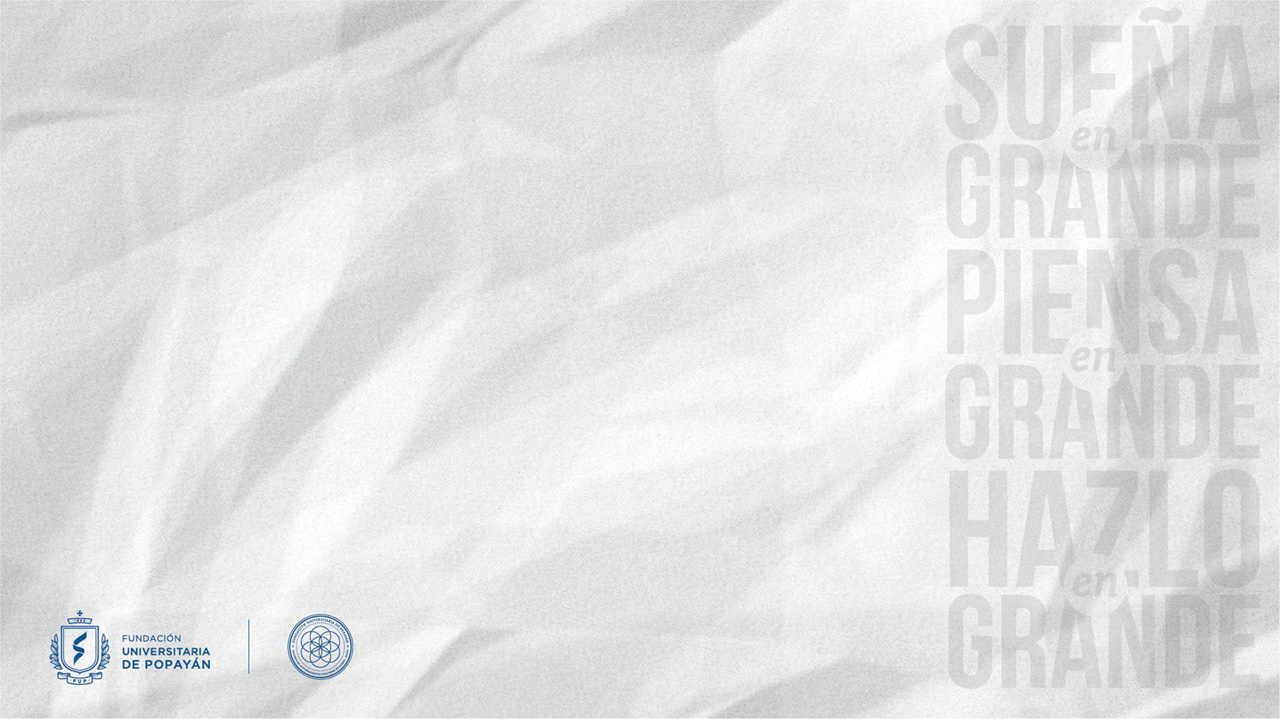 SECTOR TRANSPORTE
En el siglo XVI el rio Magdalena era navegado por embarcaciones pequeñas construidas por indígenas, bajo la dirección de los españoles. Champanes, Canoas y Bongos.
Se transportaba maíz, yuca y miel desde los puertos del interior hasta Cartagena y Santa Marta para ser exportados a otras regiones de la colonia española.
En 1571 se inició la construcción del Canal del Dique. Iba desde la ciénaga de Palenque hasta Pasacaballos en Cartagena.
Juan Bernardo Elbers de nacionalidad alemana trajo en 1824 el barco a vapor “Fidelidad” que fue el primer barco a Vapor en navegar las aguas del rio Magdalena.
En el siglo XIX el rio Magdalena se convierte en la columna vertebral de Colombia en términos comerciales.
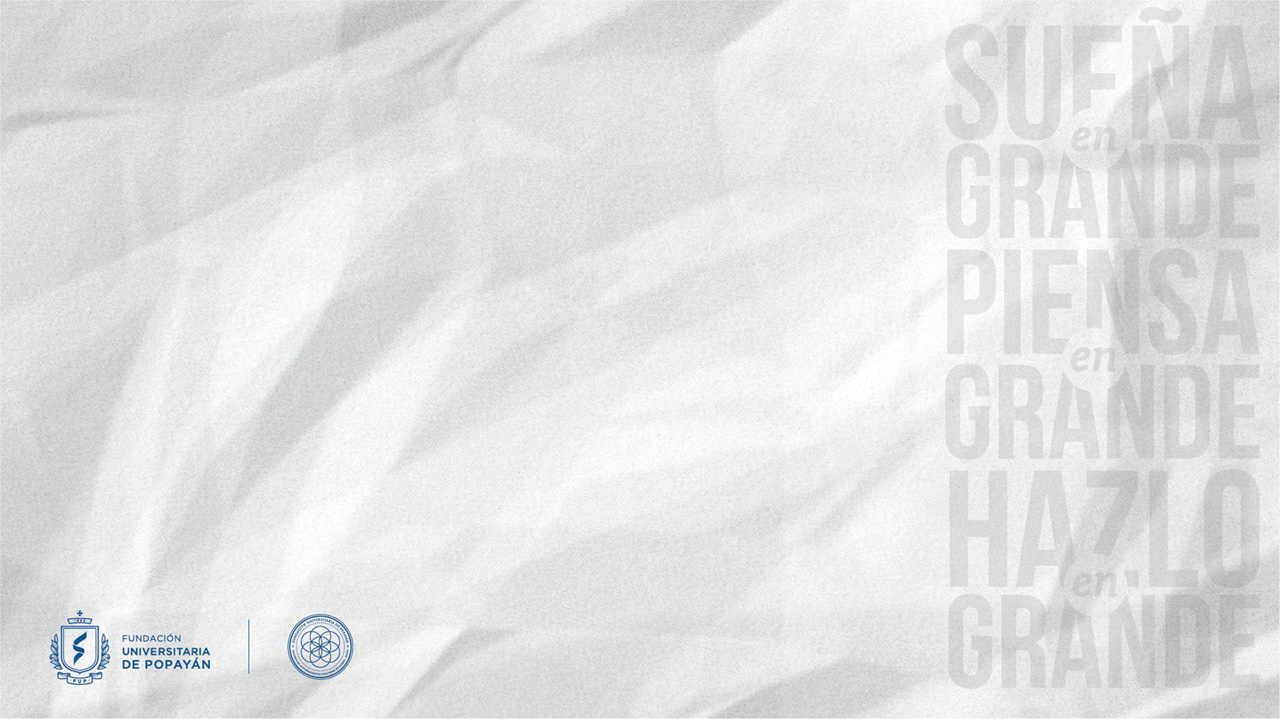 SECTOR TRANSPORTE
En Octubre de 1899 el comercio fluvial por el rio Magdalena se vio frenado a causa de la guerra de los mil días.
Después de la guerra de los mil días se estanca toda la navegación con fines comerciales por el rio Magdalena.
En la actualidad el rio necesita obras urgentes de dragado y limpieza, por la fuerte contaminación de la que ha sido victima en los últimos años.
En 1961 se quemó el barco a vapor más lujoso de Colombia “El David Arango”.
Hoy en día, aún hay 11 empresas náuticas y pequeñas canoas impulsadas con remo que navegan el rio Magdalena.
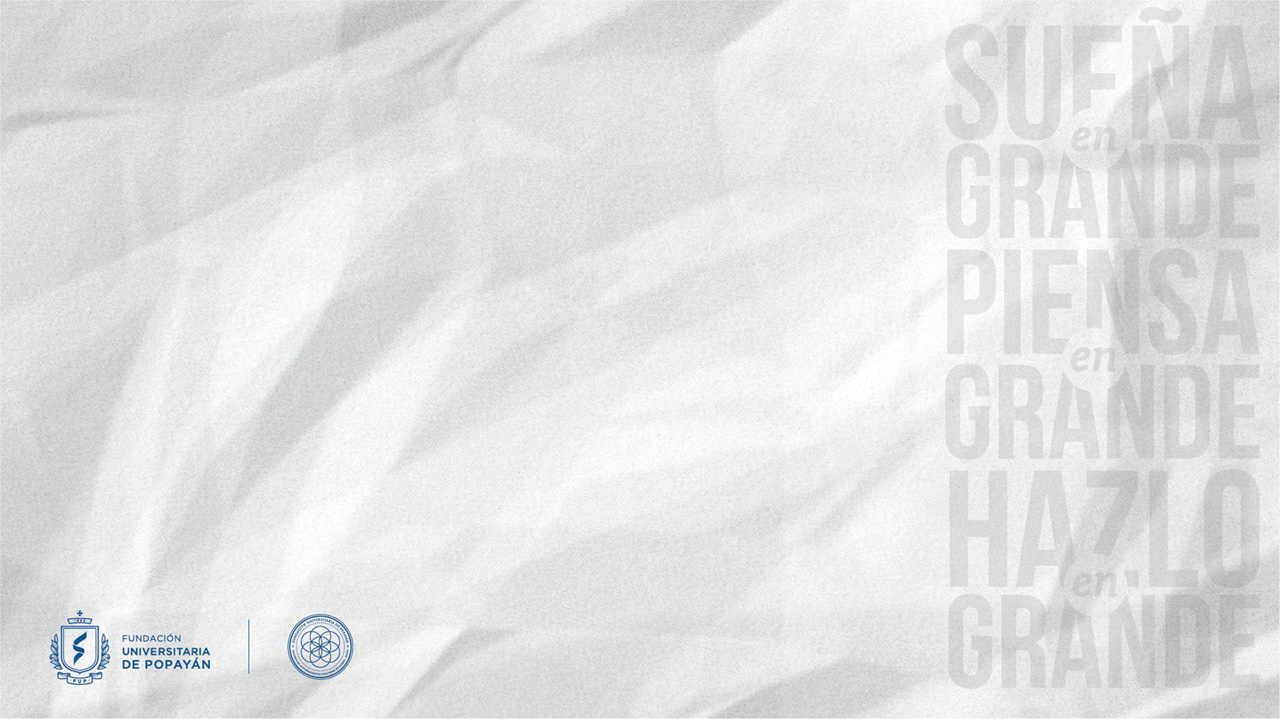 SECTOR TRANSPORTE
La guerra de los mil días dejó al país en una situación de aislamiento con respecto al resto del continente.
En Octubre de 1899 un minero y negociante antioqueño “Don Coroliano Amador”  trajo el primer carro “Dion Bouton”.
El primer reto para los propietarios de vehículos en Colombia fue que las vías estaban hechas solamente para las mulas y los carromatos tirados por caballo. no eran en asfalto si no en piedra.
En 1905 el presidente Rafael Reyes se convirtió en el primer presidente en tener un carro oficial.
 El automóvil rápidamente se convirtió en un símbolo de prestigio, y así es hasta nuestros días.
Solo hasta 1916, el presidente José Vicente Concha dio prioridad a la construcción de vías entre las principales ciudades del país. En 1930 ya se habían contruido alrededor de 6.000 kmts de carreteras.
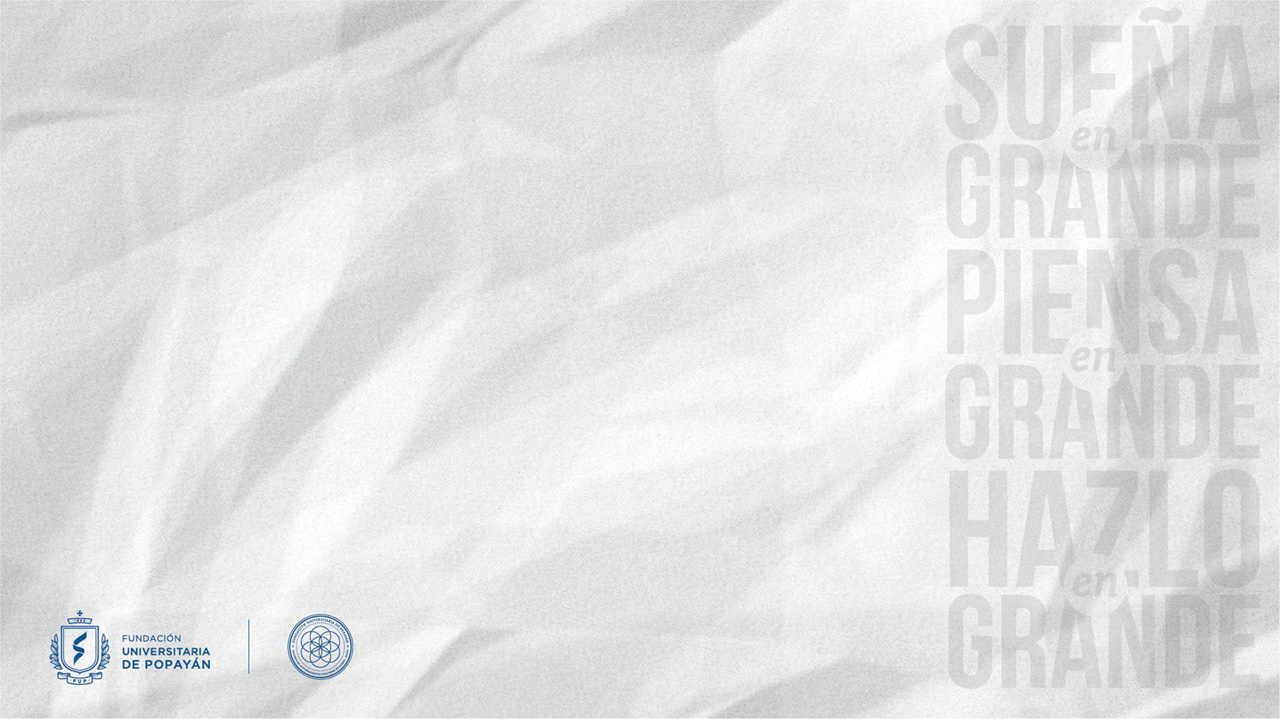 SECTOR TRANSPORTE
En 1920 el auge de la construcción de carreteras se combinó con el auge cafetero, creando una bonanza económica en ese periodo.
La bonanza cafetera obliga a la importación de camiones para el traslado de este importante producto.
En los 60´s y 70´s comienza a ser adquirido por la clase media.
El acceso al crédito y la reducción de los precios de los automóviles por causa de los tratados de libre comercio. Hace que se masifique el uso del automóvil como principal medio de transporte en nuestro país.